Erfaringer fra en  utenlandsstudent
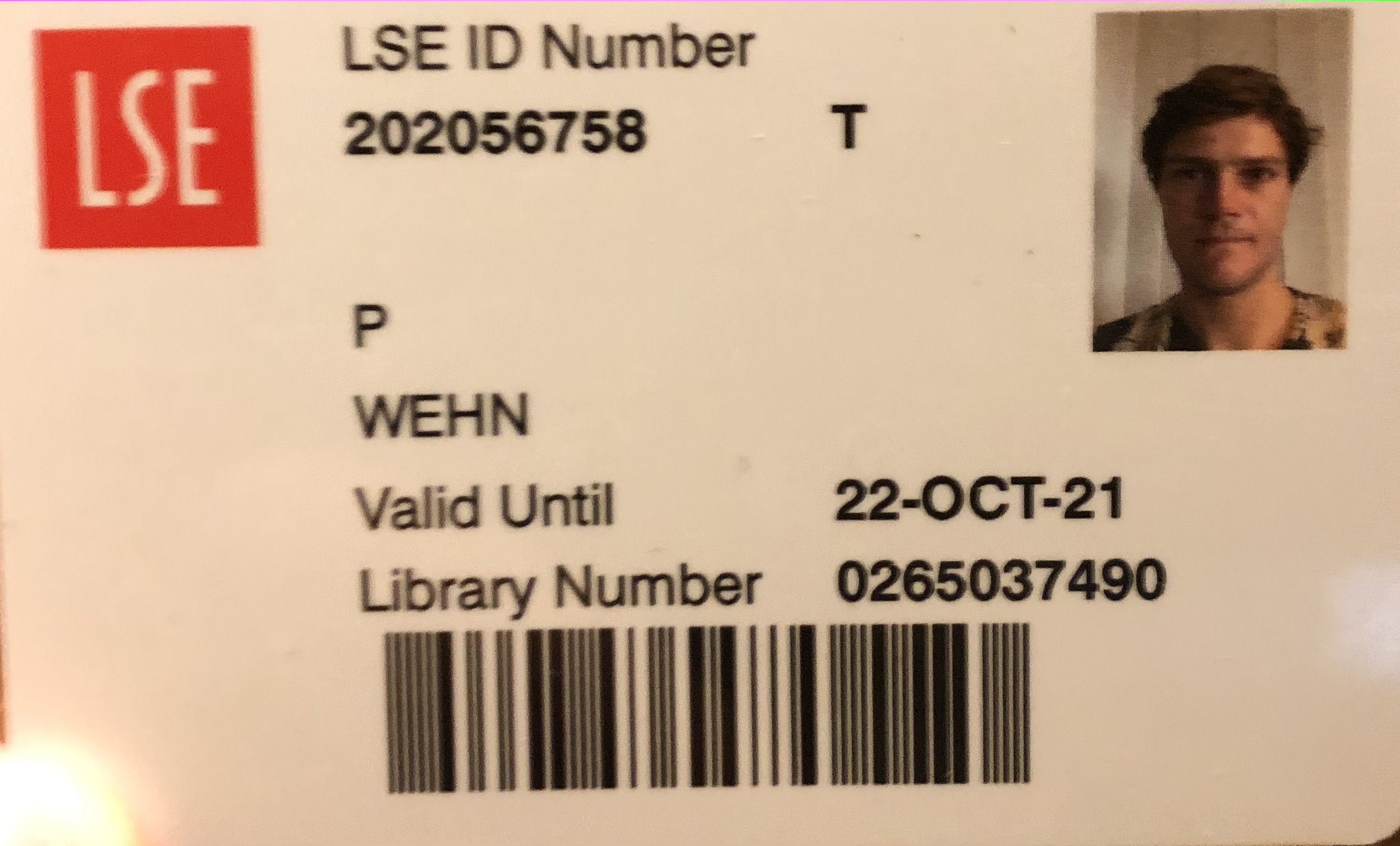 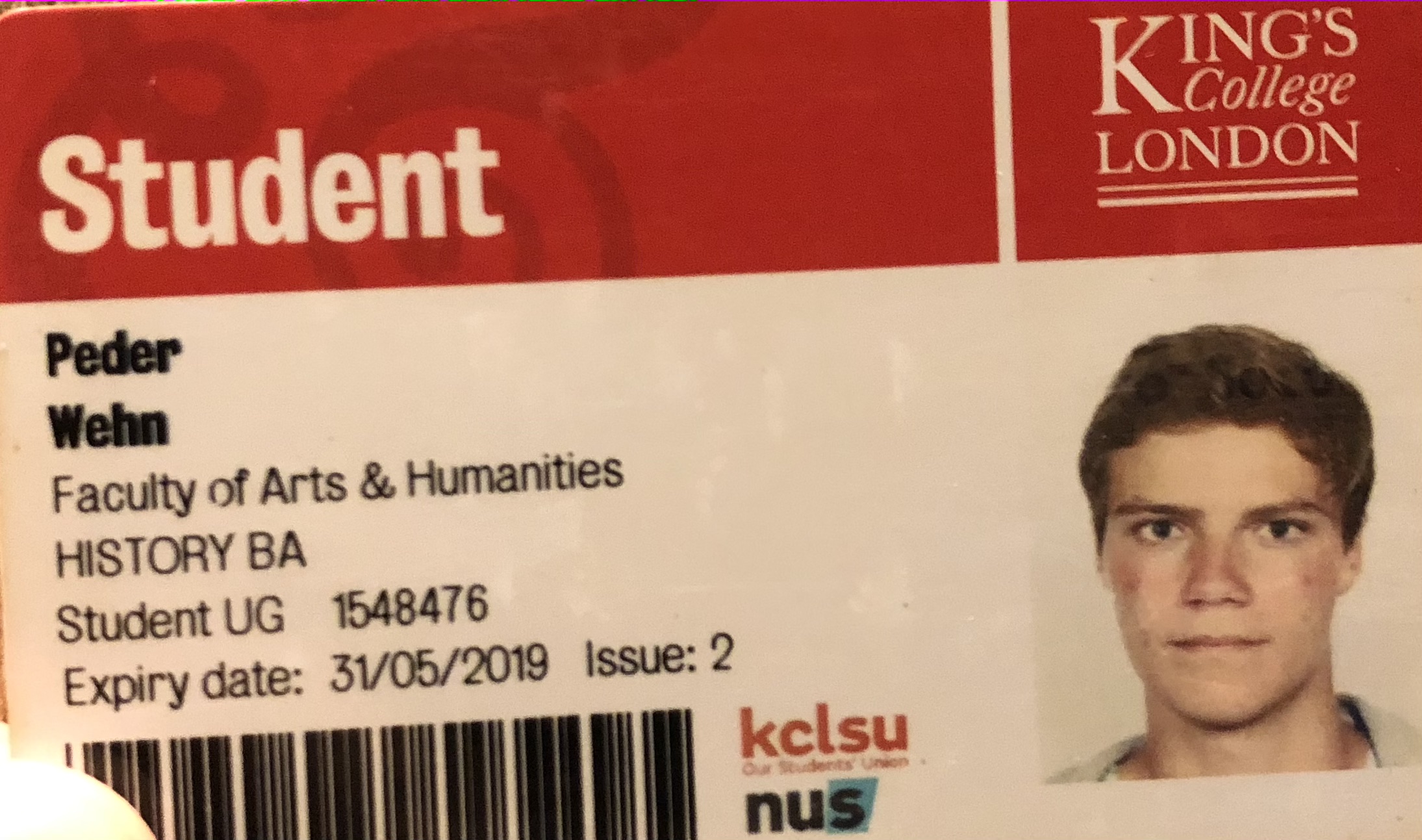 Av Peder Wehn
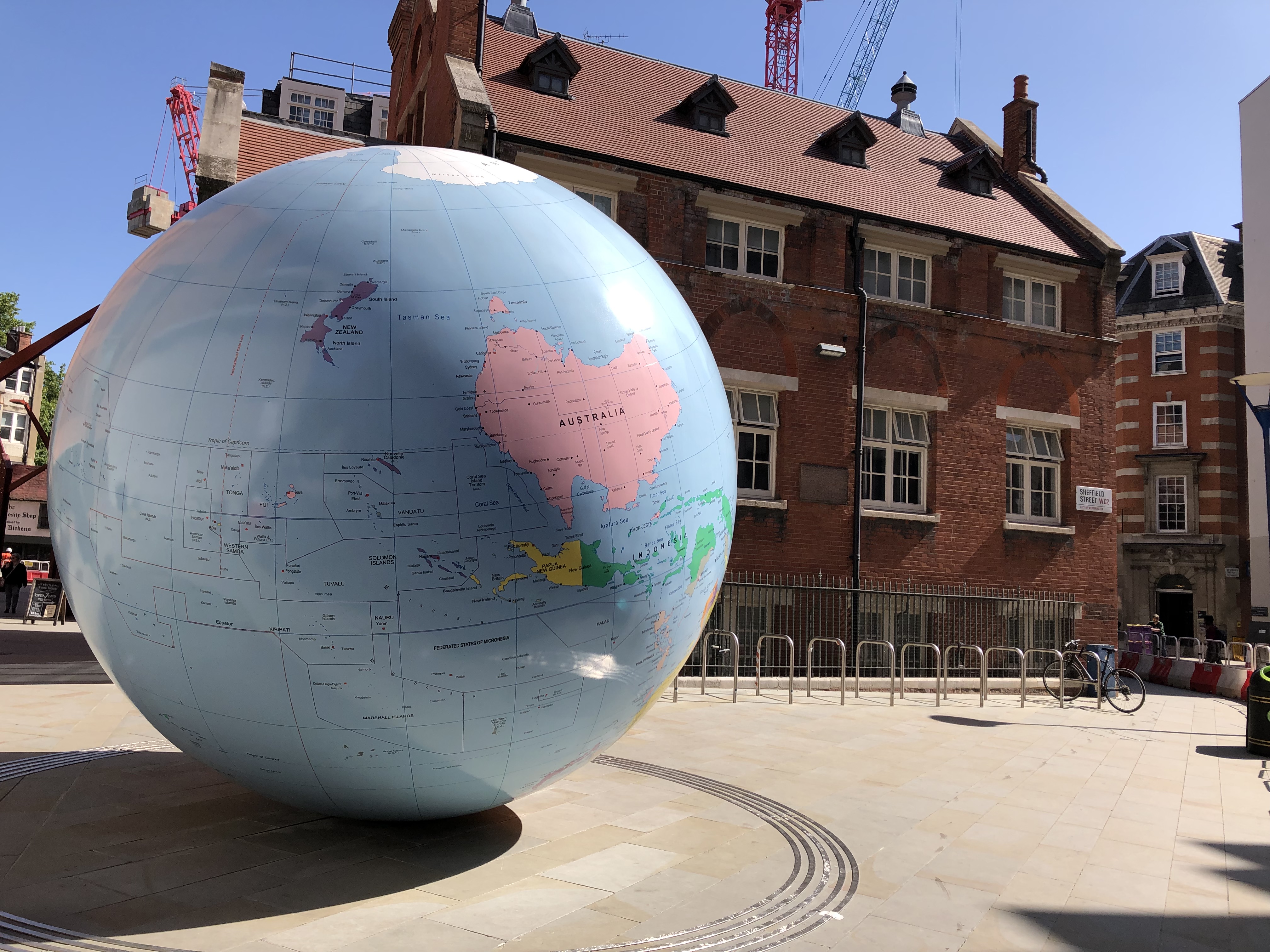 Det jeg skal snakke om I dag
Kort om meg og mitt utdanningsløp

Hvorfor utenlandsstudier er viktig 

Nøkkeltall fra høyere utdanning i Storbritannia

Negative versus positive sider ved å studere utenlands 

Personlige erfaringer og videre muligheter 

Spørsmål og svar
Kort om meg
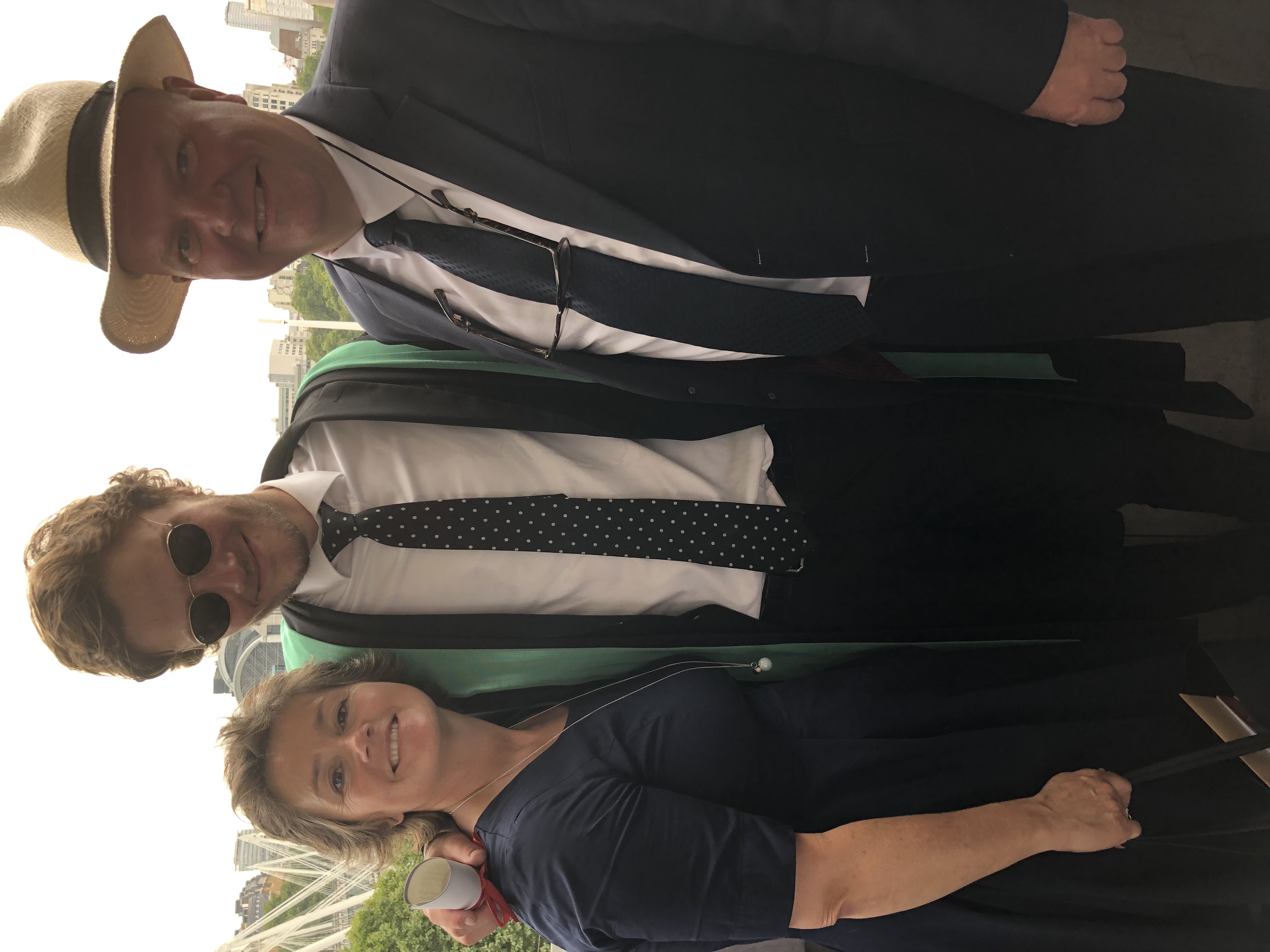 Født og oppvokst i Moss

Alltid hatt interesse for historie og politikk 

Tok artium på Kirkeparken i 2015

Et friår hvor jeg jobbet i Ukraina og Spania

Hadde allerede på VGS bestemt meg for å studere utenlands
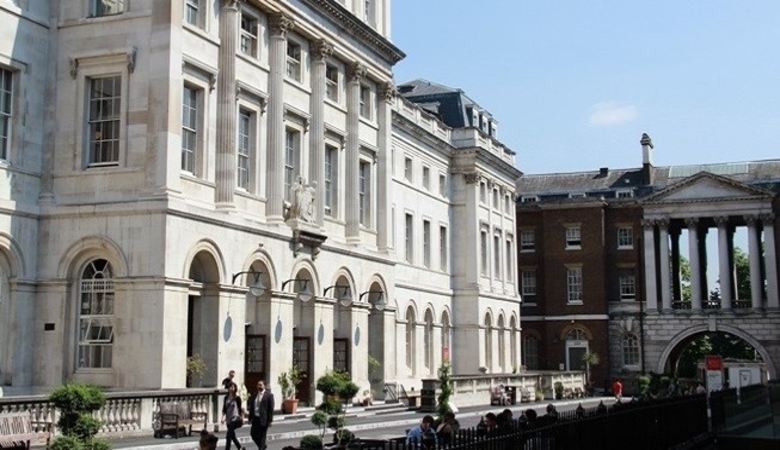 Bachelorgrad på kcl;BA History
Søknadsprosessen og bolig 

Integrering og elevmasse

Skolehverdagen; hva som er forskjellig fra Norge   

Karaktersystemet og forskjellen på de tre årene
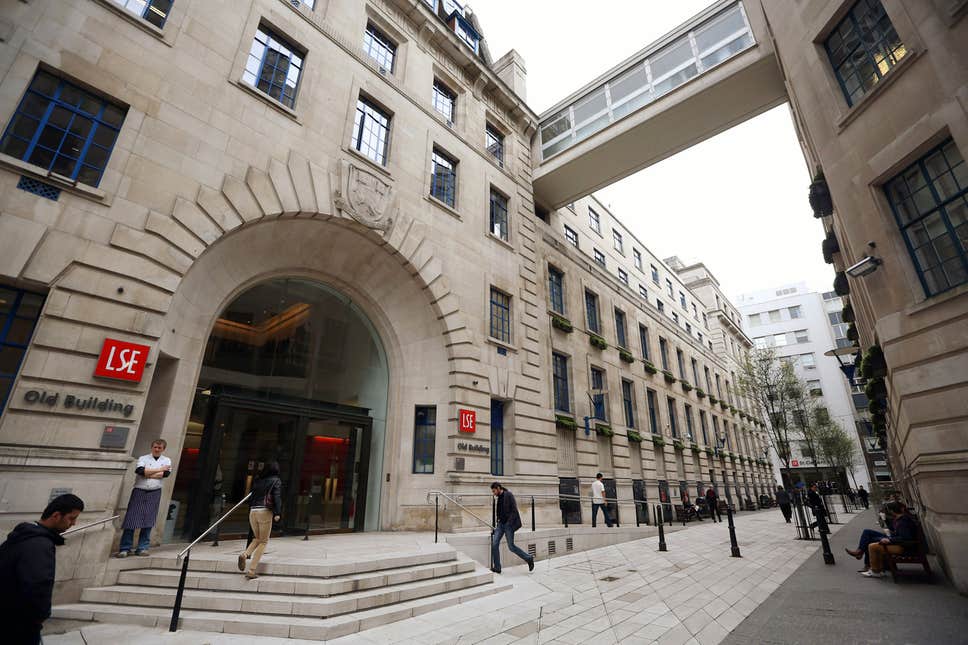 Mastergrad på lse;MA political economy
Søknadsprosessen og bolig

Et annerledes år, men samtidig godt tilrettelagt   

Tverrfaglig tilnærming 

Spesialisering innenfor en annen retning og internasjonalt miljø
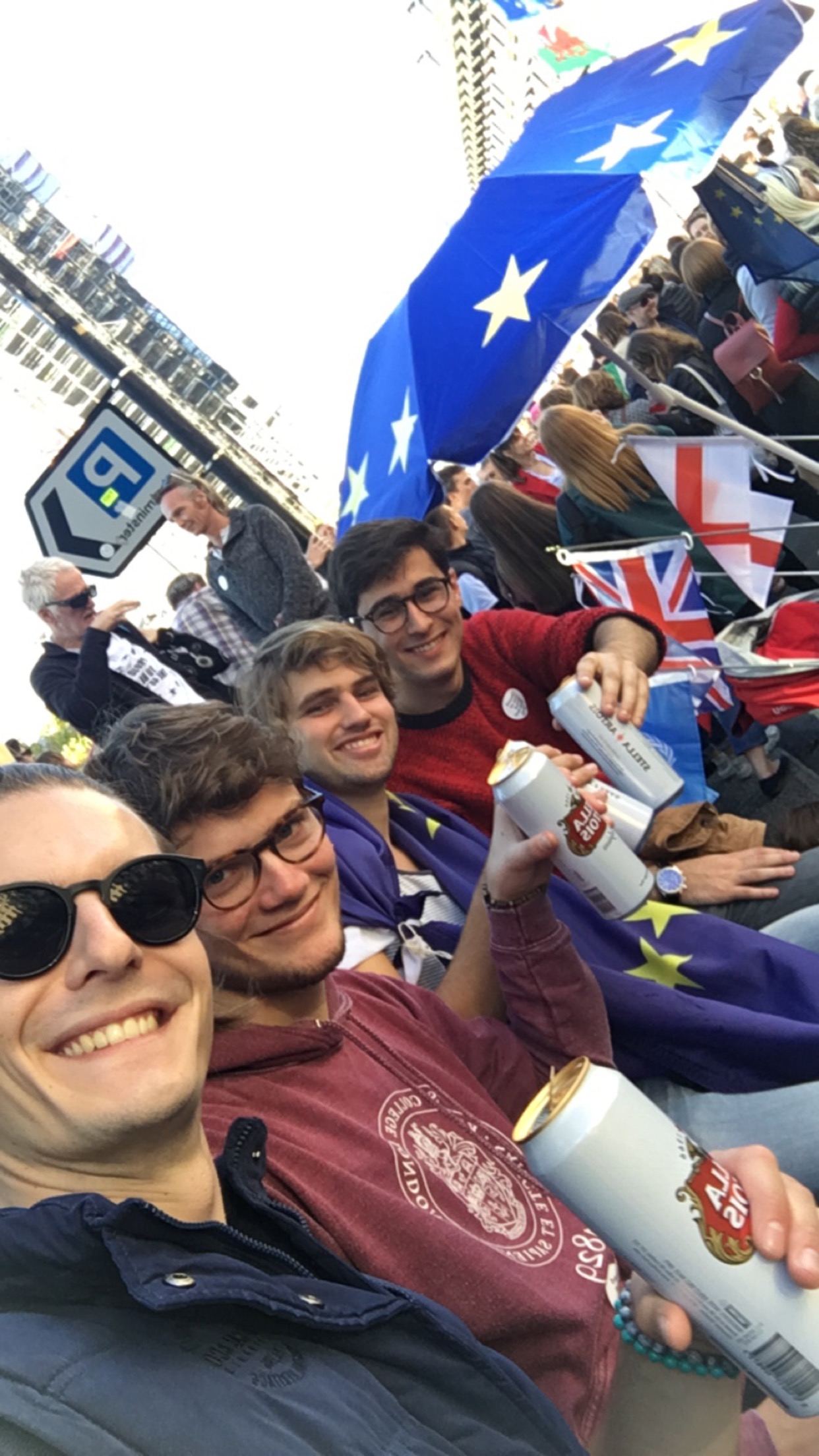 Årsaker til at  utenlandsstudier er viktig
Bestemt politikk fra regjeringen; gode ordninger og incentiver 

Internasjonalisering; språklig, kulturelt og karrieremessig 

«Å hoppe ut i det» - nytt land, ny by og møte mennesker med andre oppfatninger 

Norge og verden
Andel studenter I utlandet for OECD-land I 2013/14
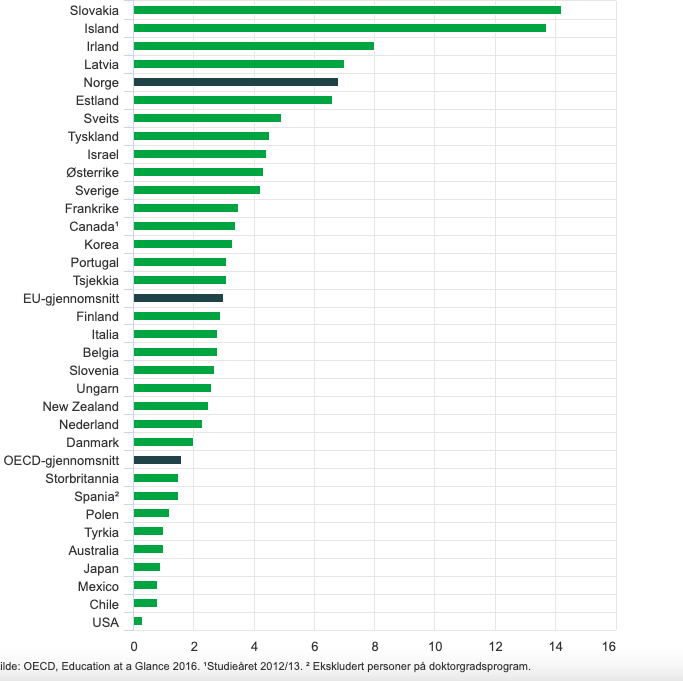 Mindre land har generelt flere utenlandsstudenter 
Storbritannia har tradisjonelt sett vært mest populært 
Danmark på andre plass, mens USA er som regel på tredje plass
Australia har blitt mer og mer populært
Sentral- og Øst-Europa i økende grad for odontologi og medisin
Universitetssektoren I storbritannia
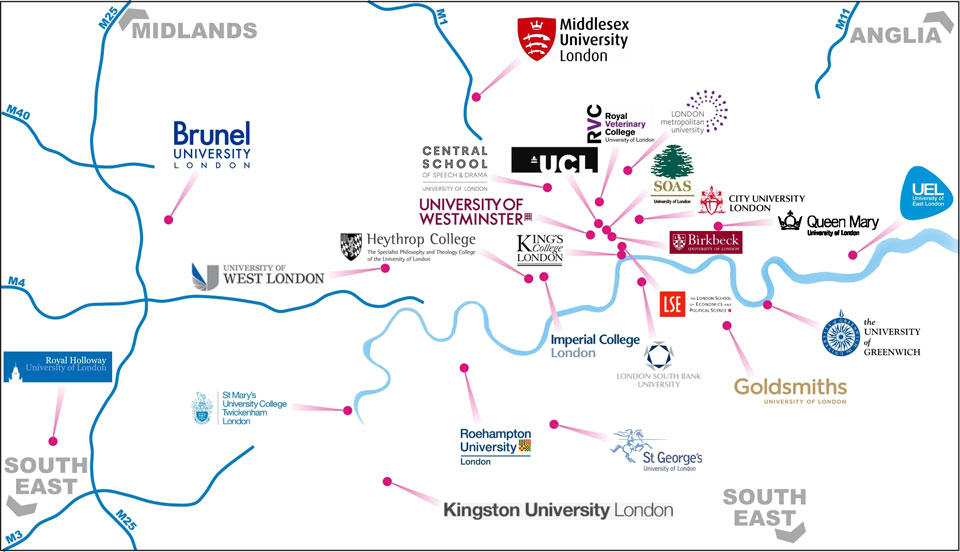 Totalt 165 universiteter og høyskoler 
2.38 millioner studenter; from the EU: 0.14 million,  from non-EU countries: 0.34 million
£38.2 milliarder i inntekter 
Vital del av britisk økonomi 
Kilde til “soft power” 

Kilde: https://www.universitiesuk.ac.uk/facts-and-stats/Pages/higher-education-data.aspx
positive versus negative sider
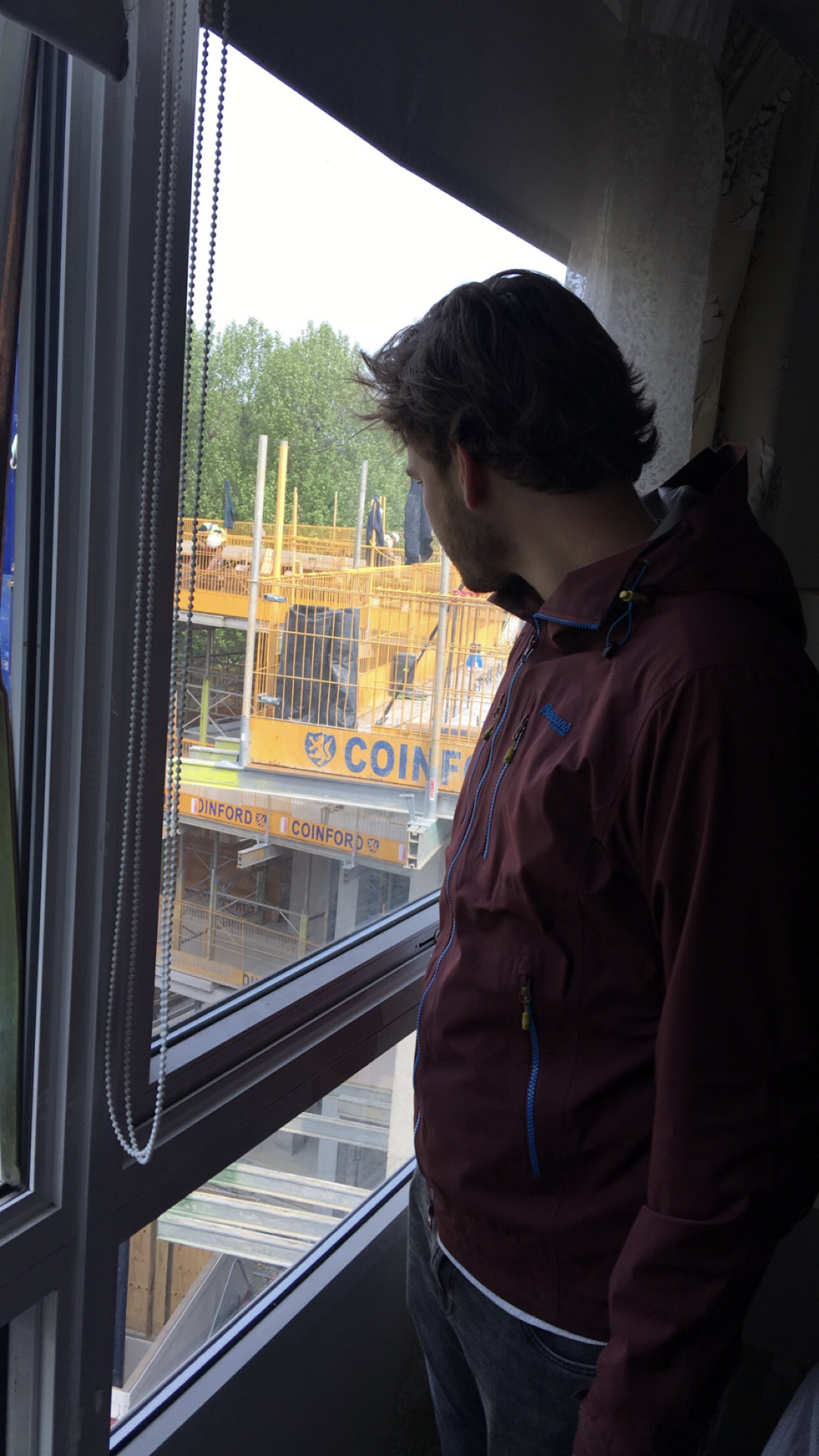 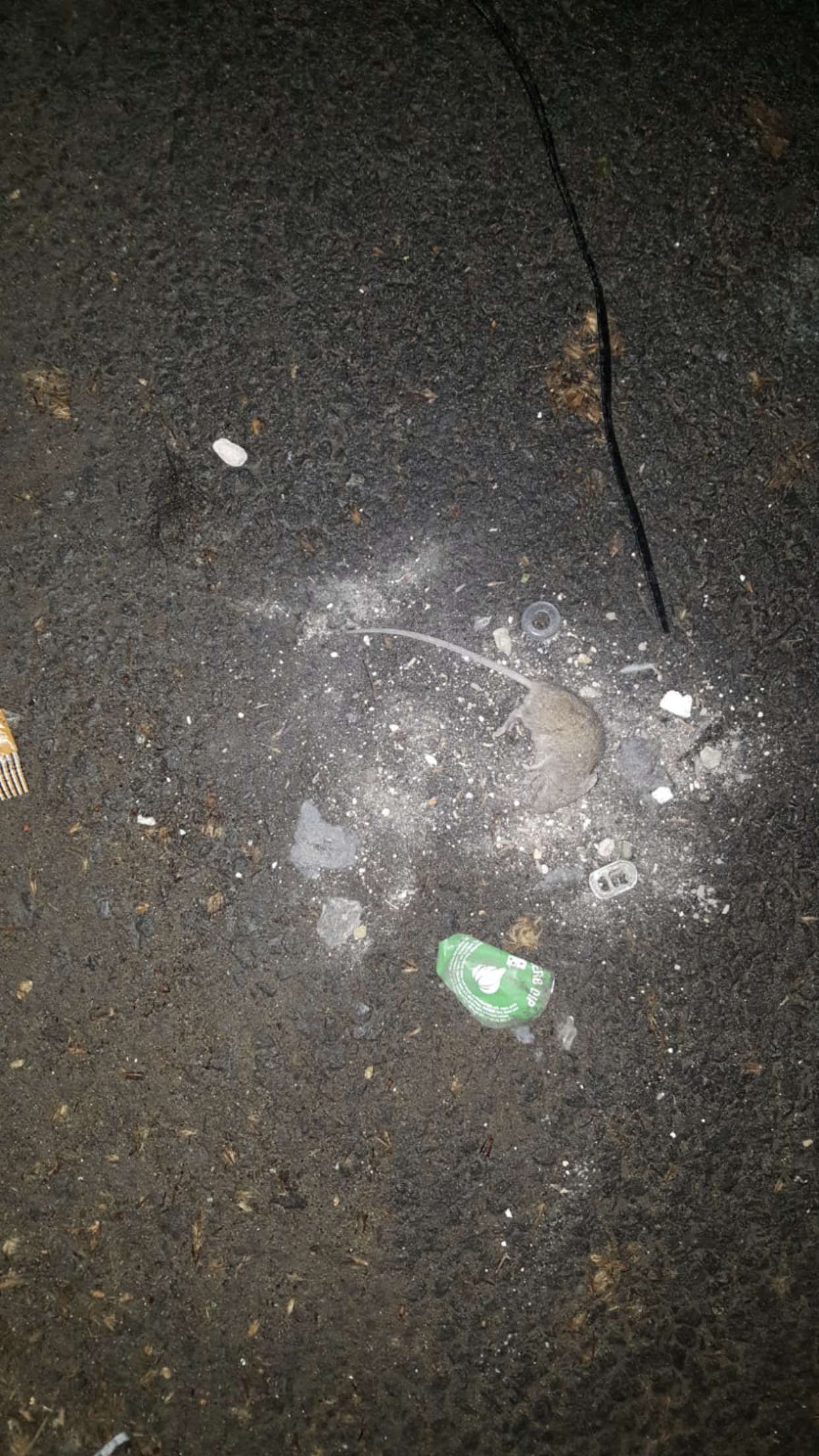 Positive:
Det åpenbare: Språk, utvide horisonten, karrieremuligheter og bli mer selvstendig
Utmerkede institusjoner og fagmiljøer

Negative: 
Kostnader, bolig, usikkerhet i koronatiden, vanskeligere å reversere valg og noen studier trenger godkjennelse i Norge
Personlige erfaringer
Blitt kjent med mennesker fra hele verden 
Godt læringsutbytte 
Blitt mer selvstendig 
Opplevd masse moro og blitt enda mer anglofil (!!) enn det jeg opprinnelig var
Fått arbeidserfaring fra Storbritannia
Krevende år I år; men jeg har vokst på det
Profesjonelle muligheter
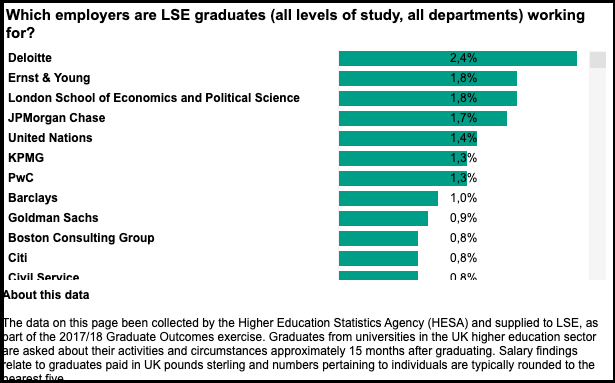 Yrke og utdanning i Storbritannia er mer dynamisk enn i Norge 
Storbritannia et stort arbeidsmarked 
Utenlandsstudier åpner dører i hele verden 
Norske arbeidsgivere er generelt sett positive til utenlandsstudenter